COVID-19 Vaccination uptake
10th of January 2022
Camden Public Health
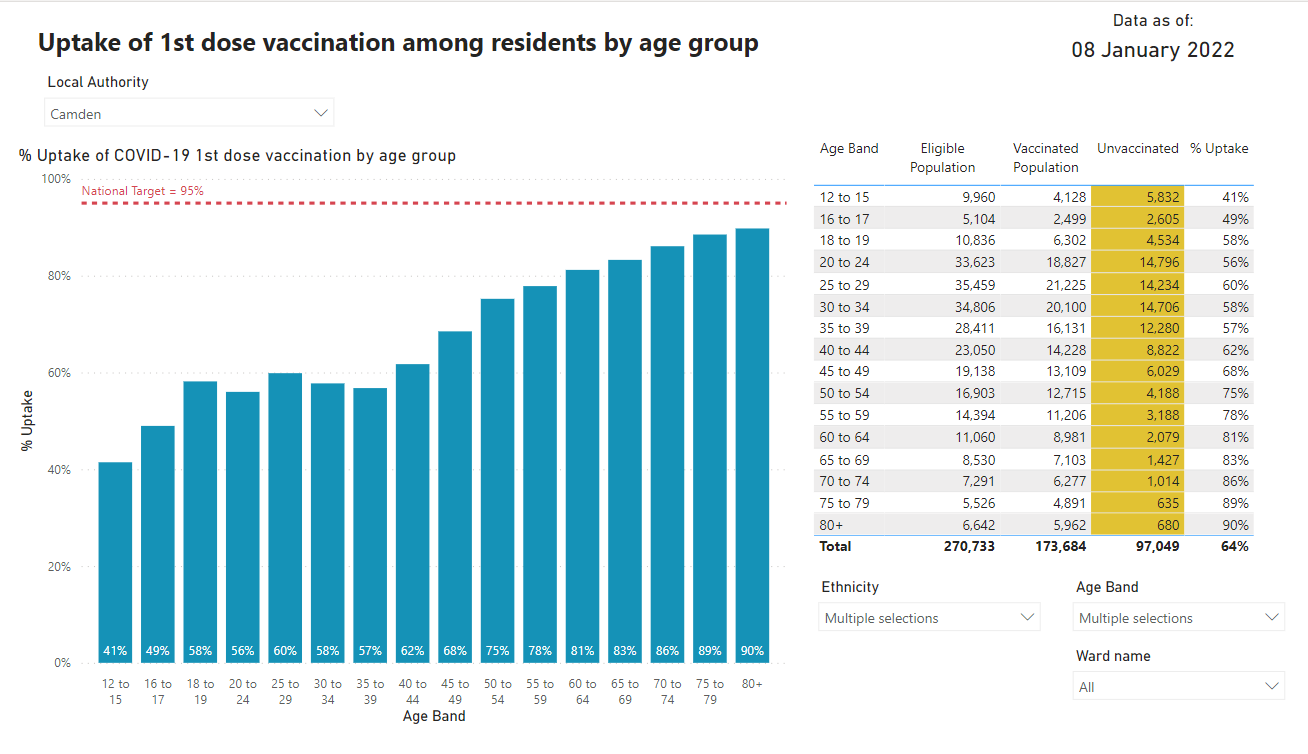 Source: PHE COVID19 situational awareness portal
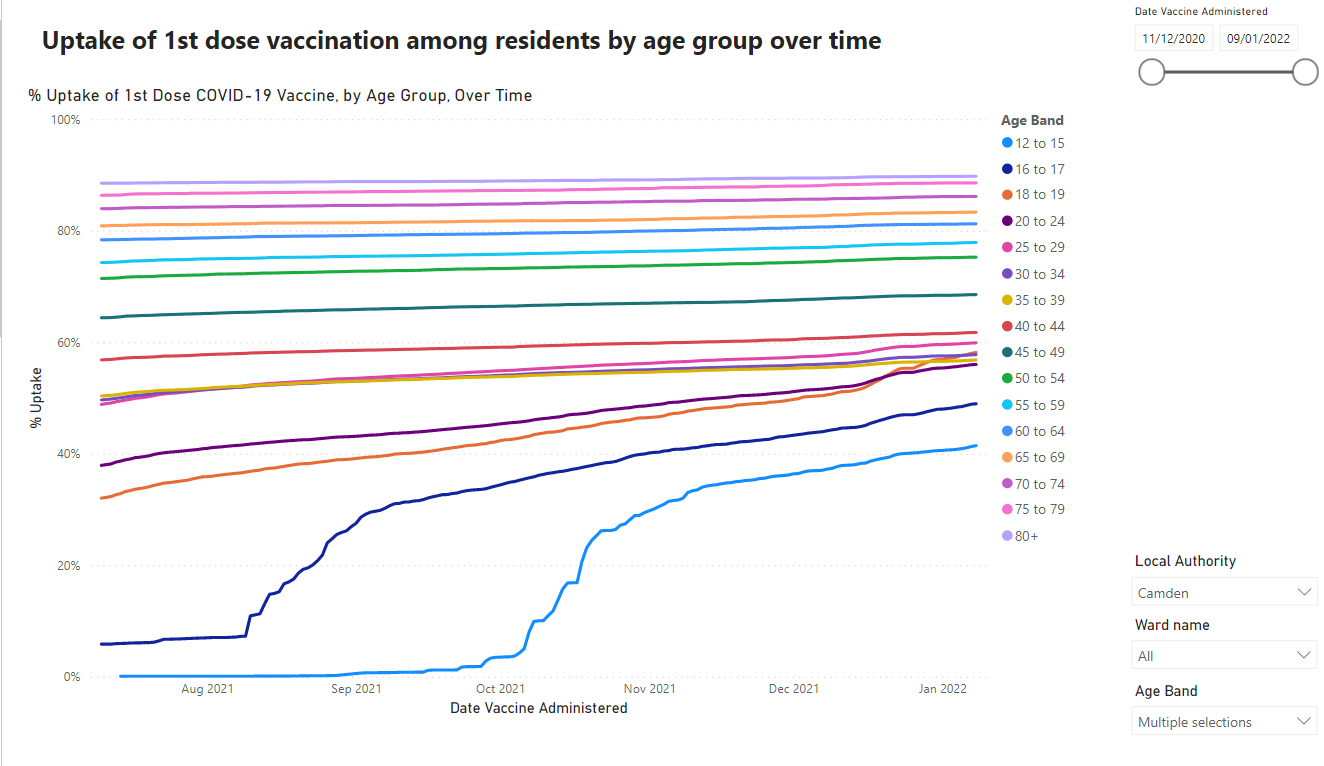 PHE COVID19 Situational awareness portal 8th of January 2022
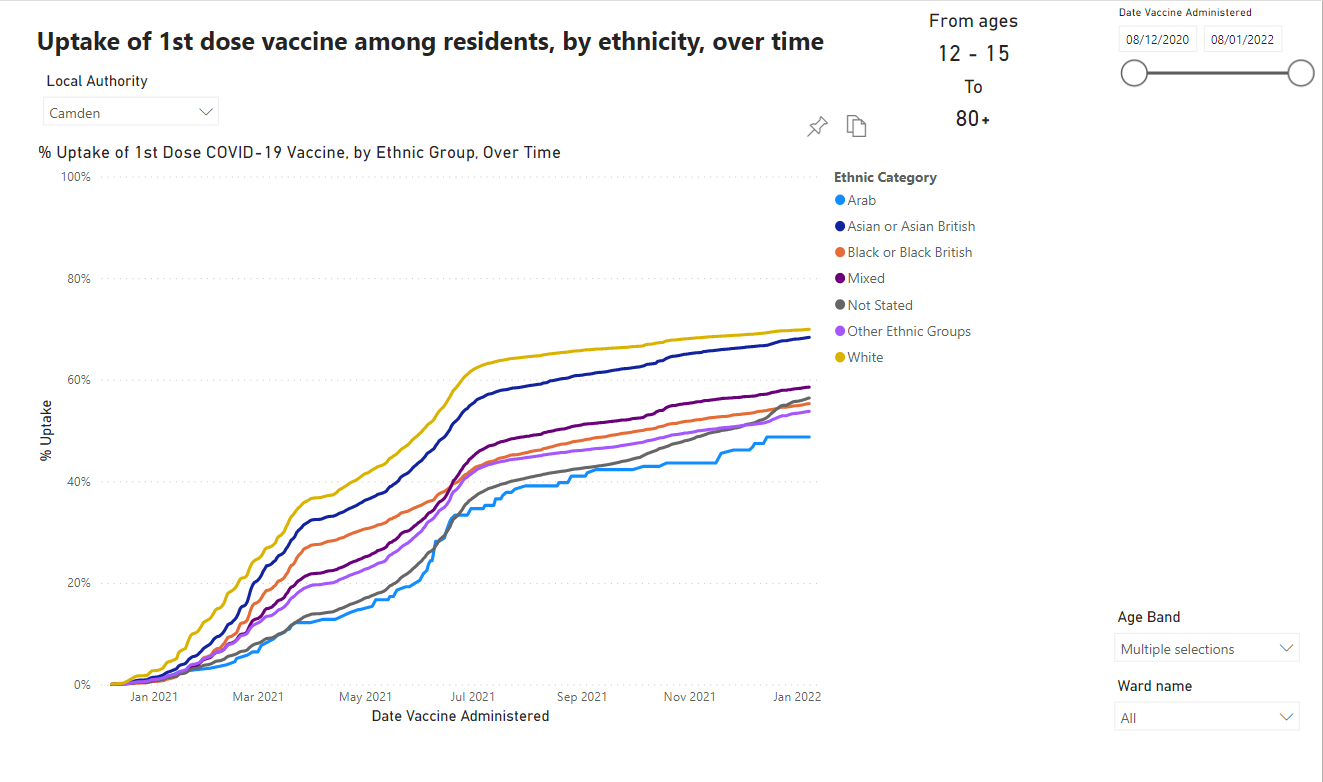 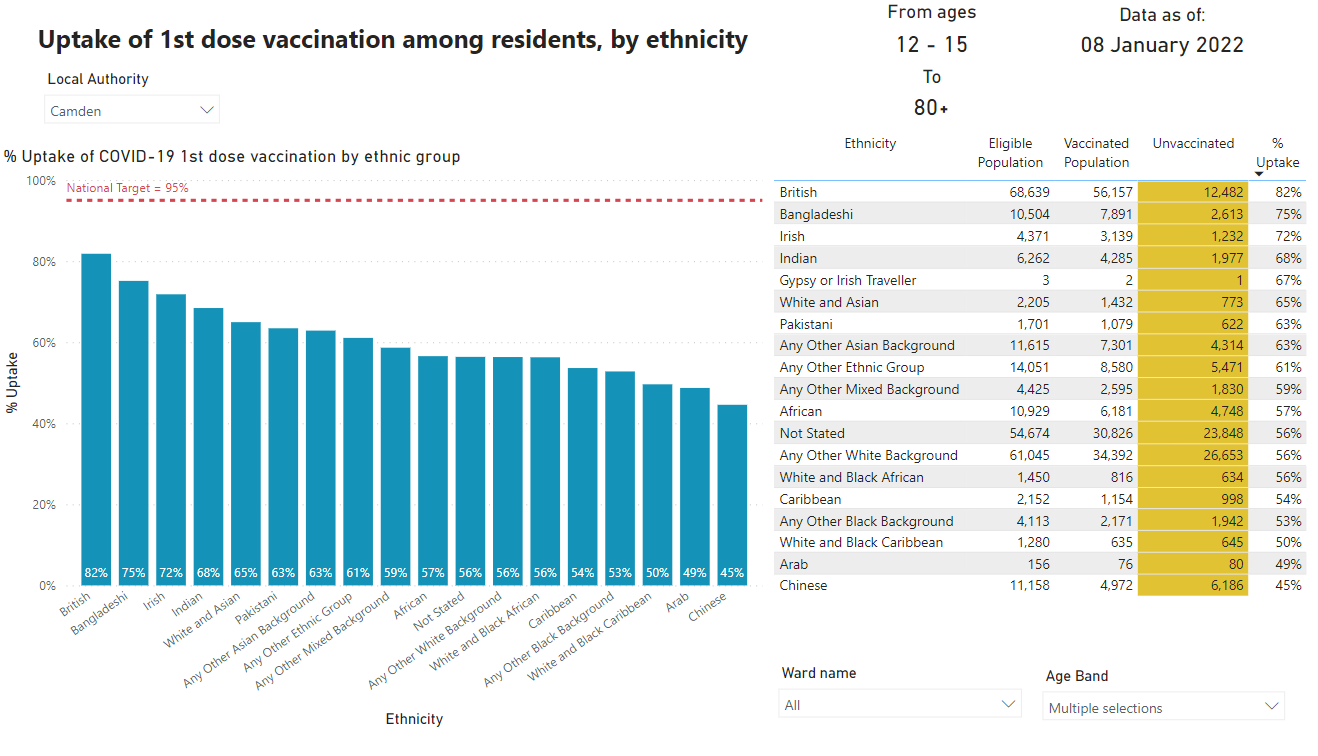 Source: PHE COVID19 situational awareness portal
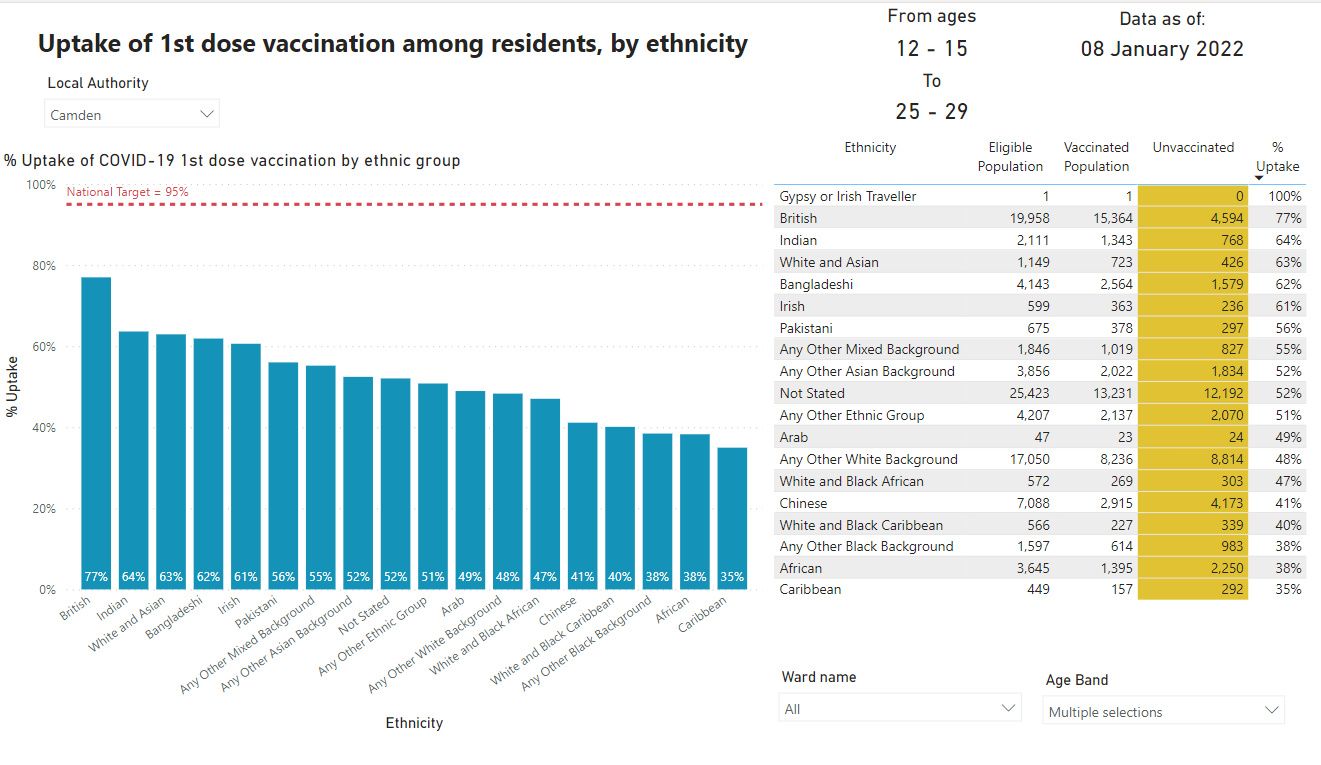 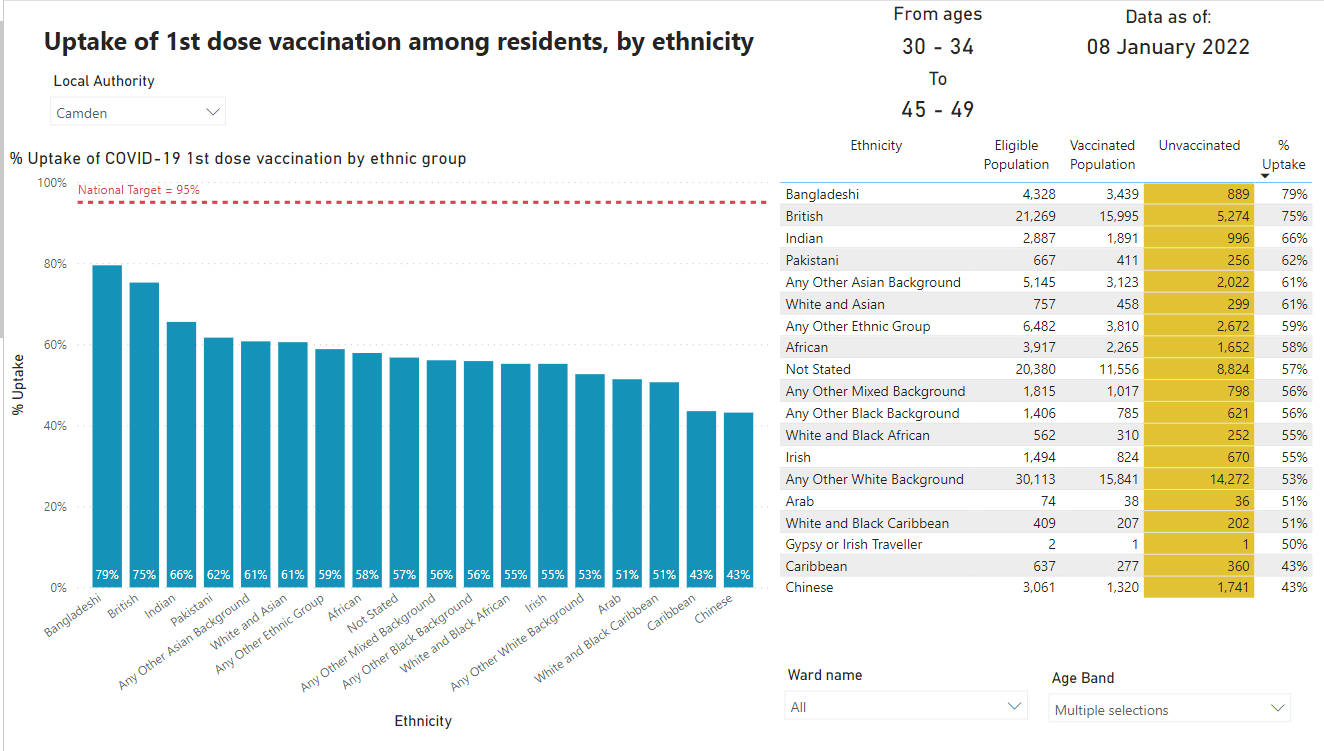 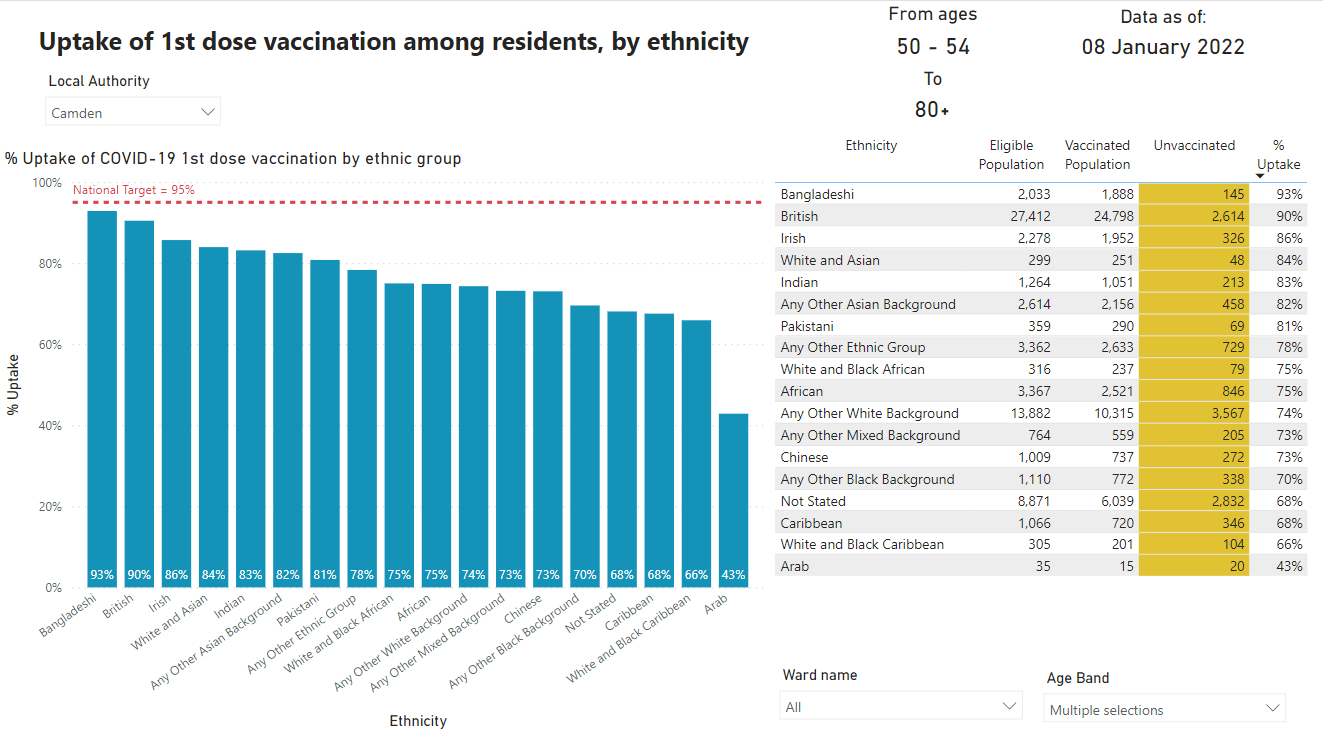 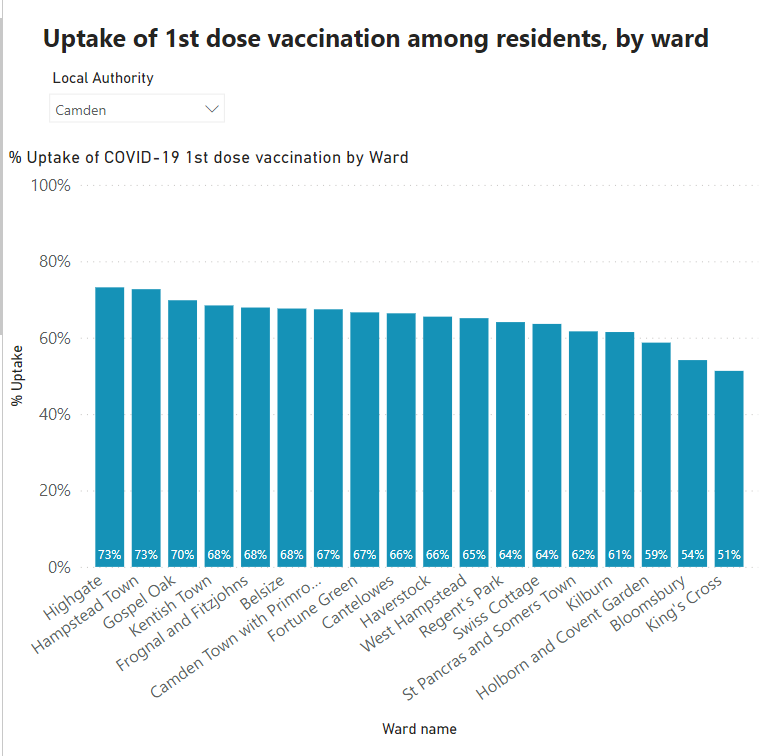 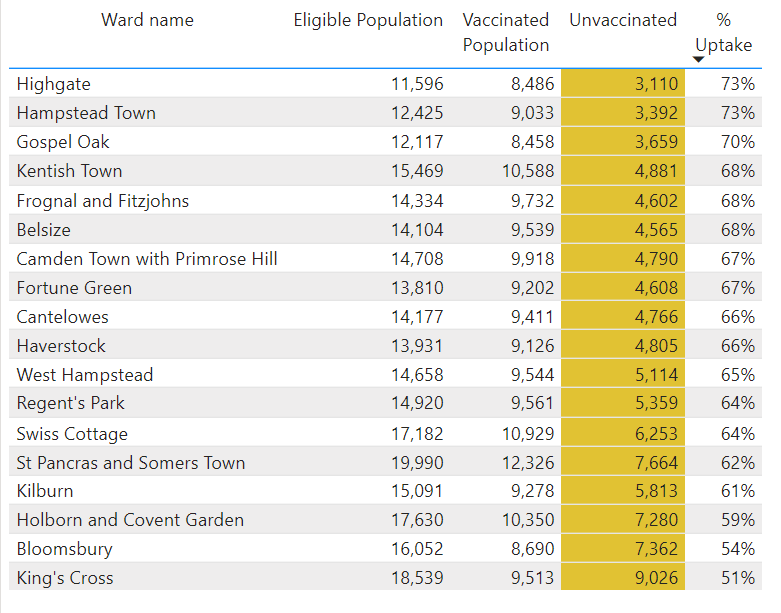 PHE COVID19 Situational awareness portal 8th of January 2022
Vaccination uptake of 12-29 year olds by ward
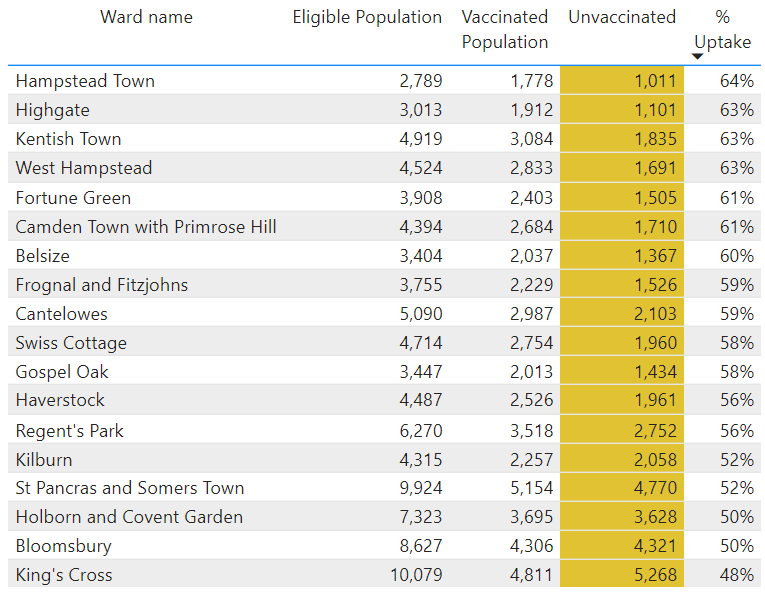 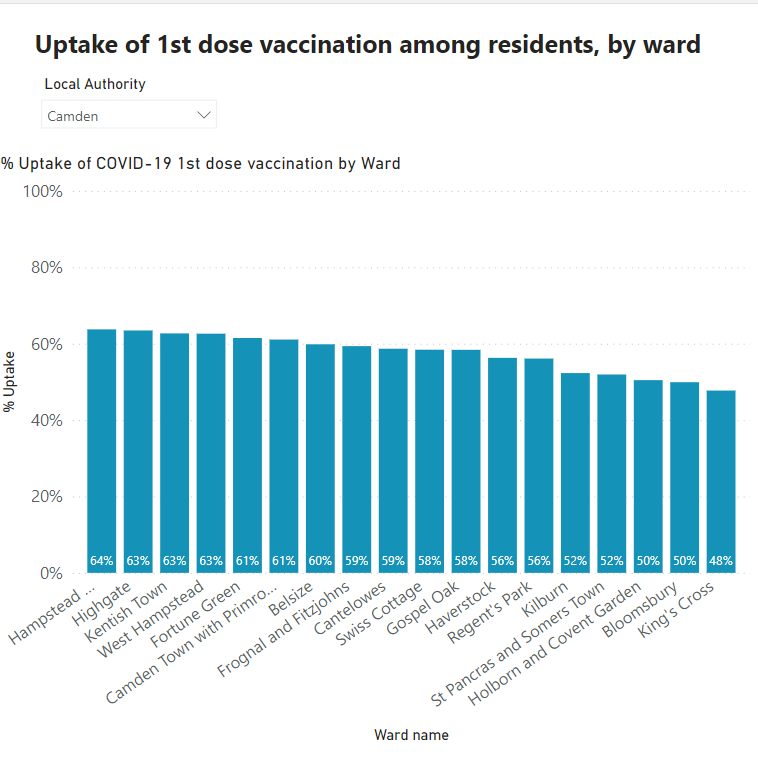 Vaccination uptake of 30-49 year olds by ward
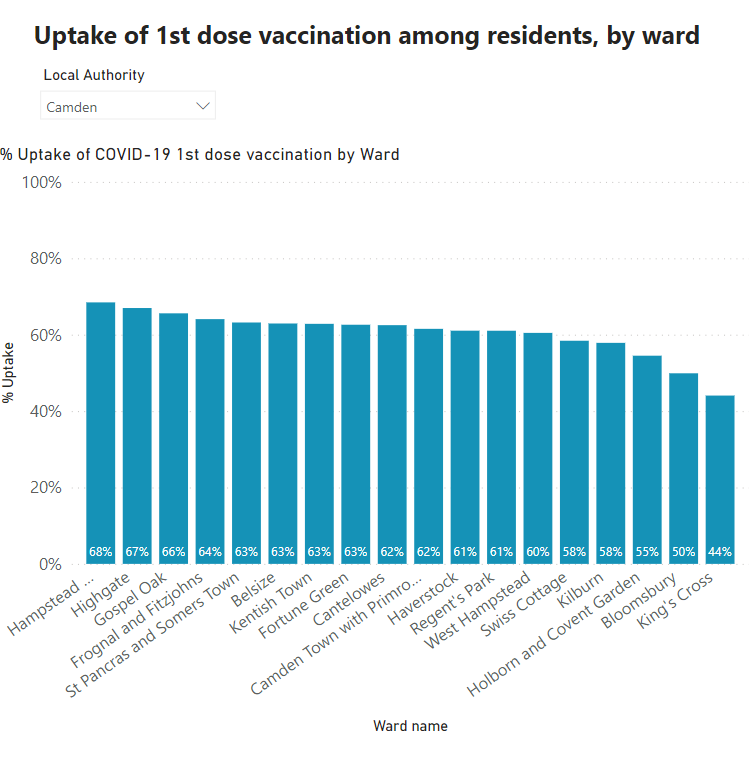 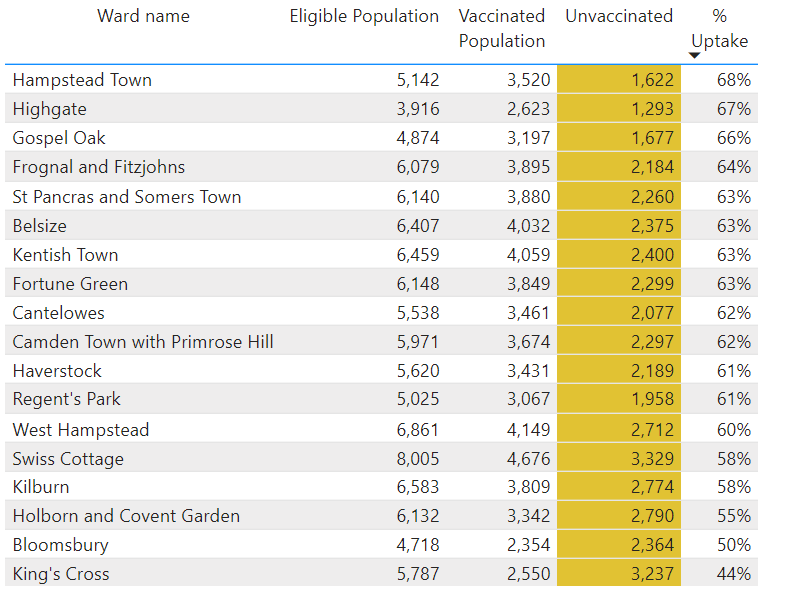 Vaccination uptake of 50+ year olds by ward
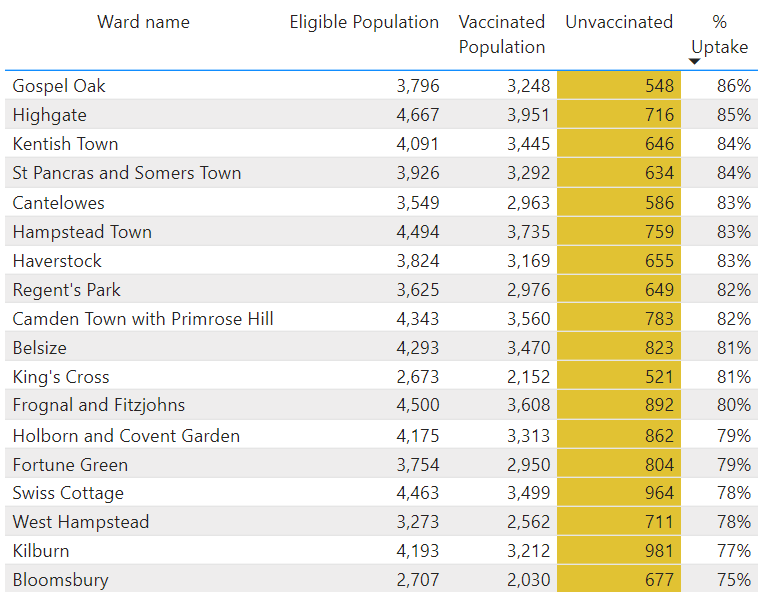 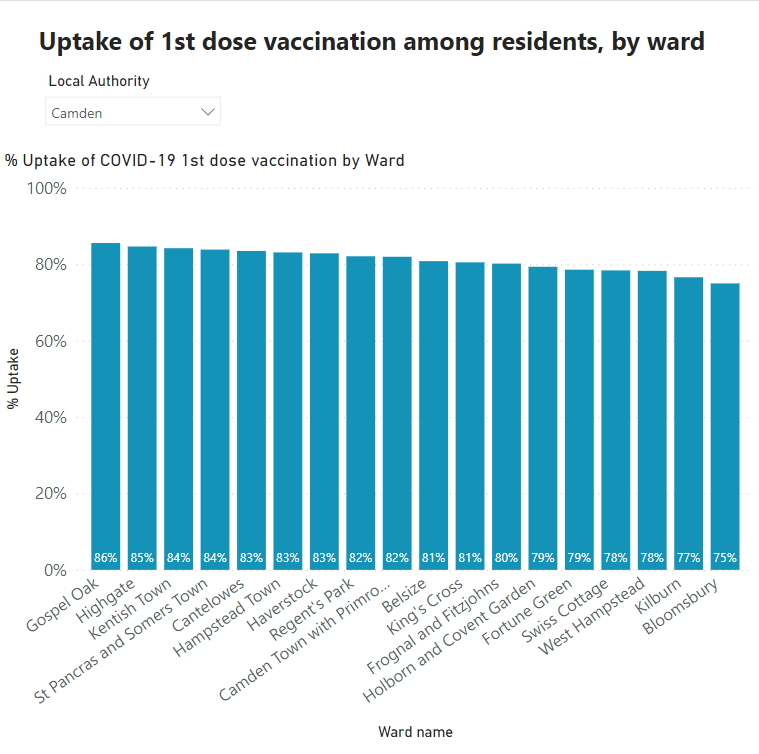 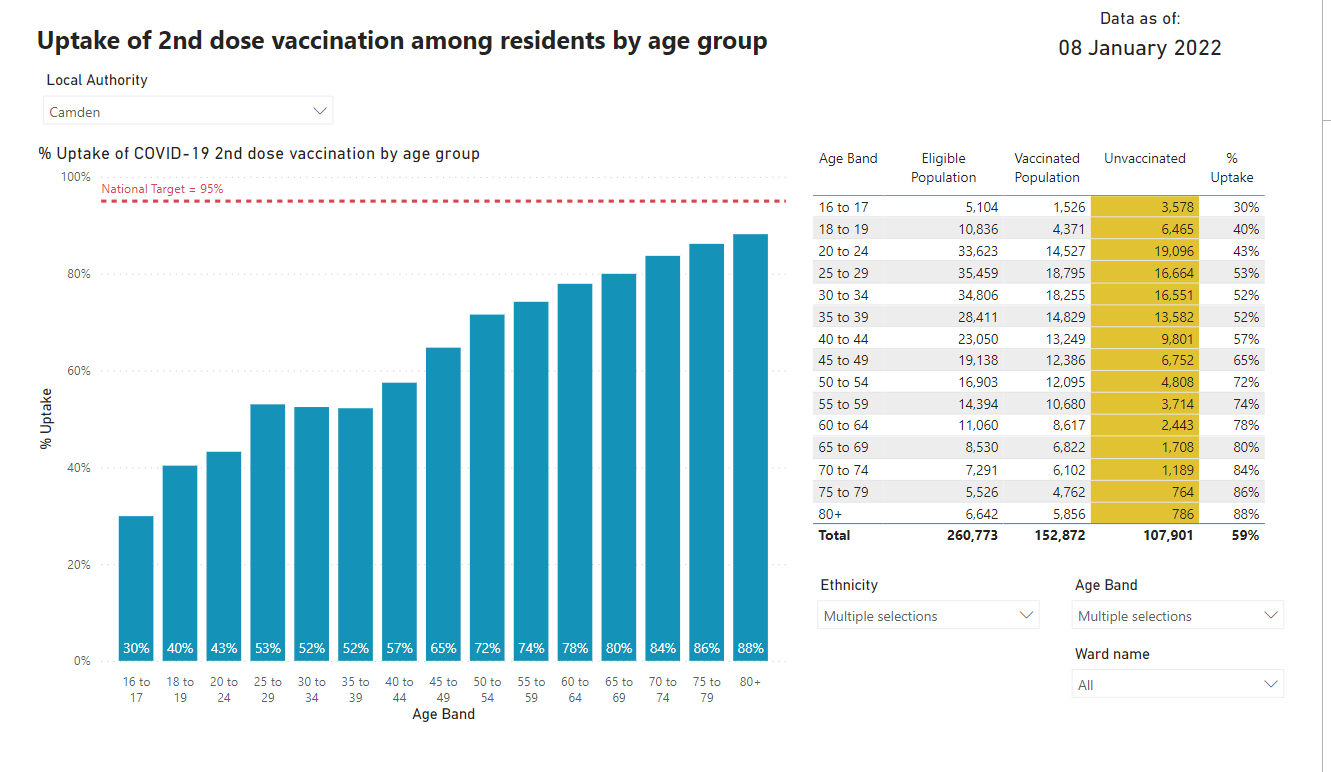 PHE COVID19 Situational awareness portal 8th of January 2022
Source: PHE COVID19 situational awareness portal
First  and second Covid19 dose; vulnerable groups
65.27% of Camden residents aged 18 and over have received 1st dose of COVID19 Vaccine
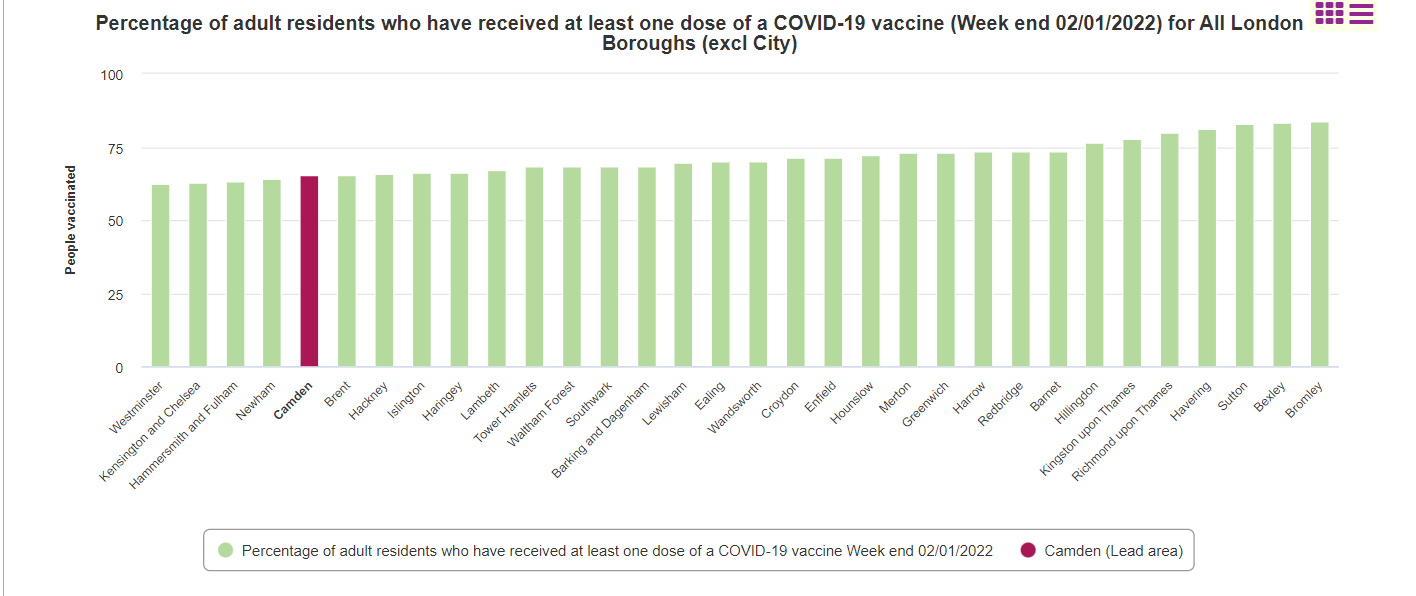 Source: UK Government, Coronavirus (COVID-19) in the UK
59.15% of Camden residents aged 16 and over have received two doses of COVID19 Vaccine
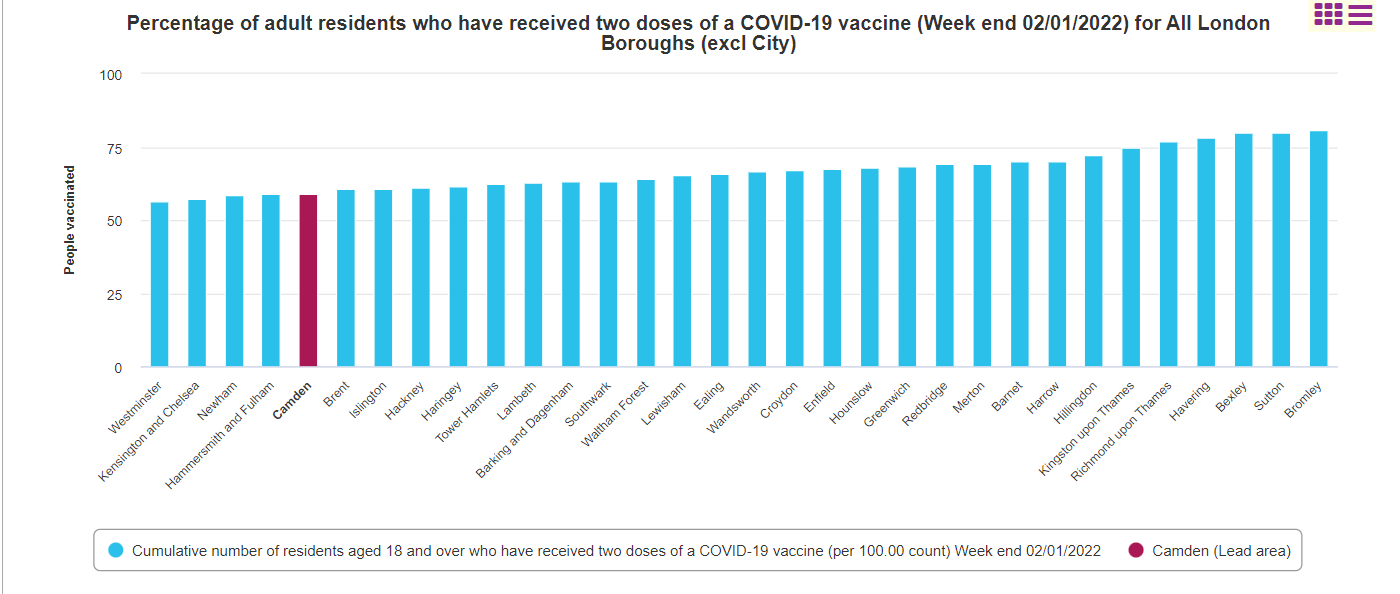 Source: UK Government, Coronavirus (COVID-19) in the UK
35.97% of Camden residents aged 18 and over have received two doses of COVID19 Vaccine
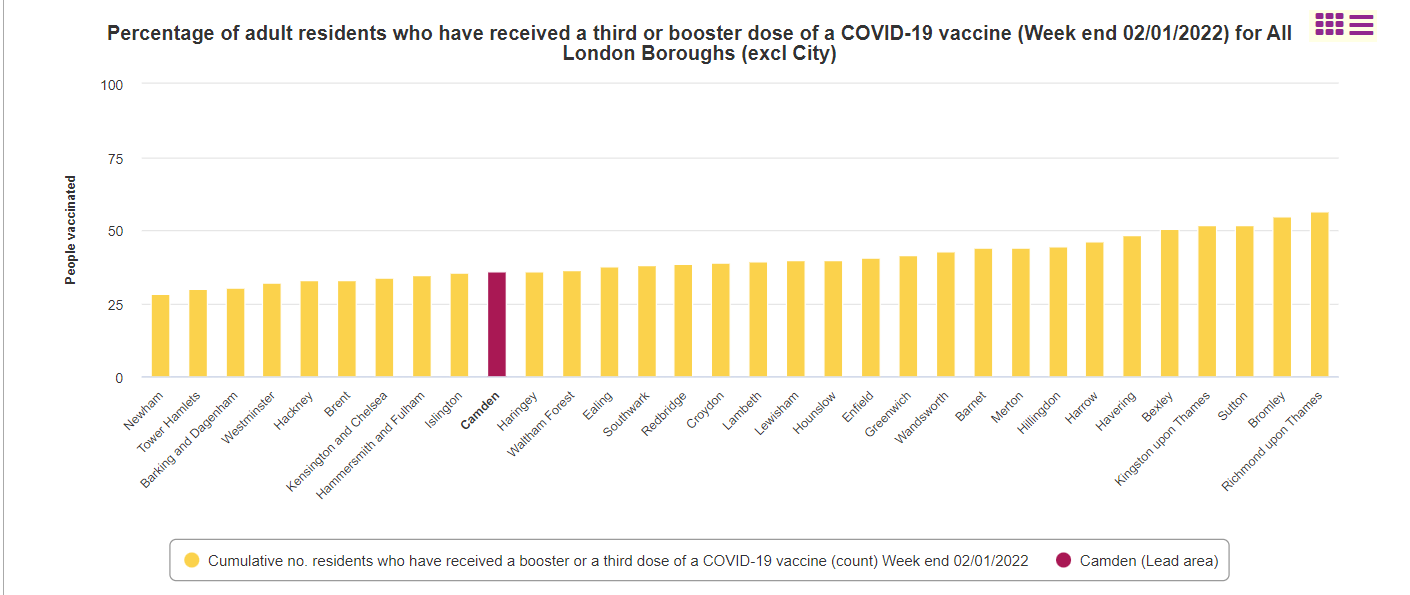